第五章    呼吸
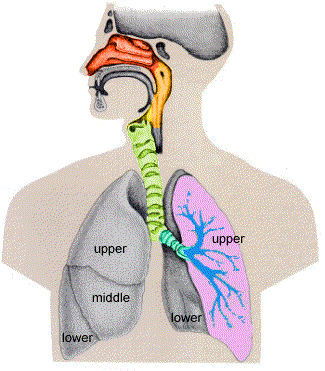 呼吸：
机体从外界摄取O2，把CO2排出体外， 机体与外界环境之间的这种气体交换过程，称为呼吸。
肺静脉
左　心
动　脉
组织毛细血管
肺毛细血管
组 织 细 胞
空　气
呼吸道
肺  泡
O2
O2
CO2
肺动脉
右　心
静　脉
CO2
肺通气
肺换气
组织换气
外呼吸
气体运输
(内呼吸)
第一节    肺通气
肺通气的概念：肺泡与外环境之间进行气体交换的过程。
一、肺通气的动力
1.肺内压与大气压之差是肺通气的直接动力
2.肺本身不具有主动张缩的能力
3.它的张缩是由胸廓的扩大和缩小所引起。
4.呼吸肌的收缩是肺通气的原动力
（一）呼吸运动
   呼吸运动过程:呼吸肌的收缩与舒张引起的胸廓节律性扩大和缩小,，包括吸气运动和呼气运动。
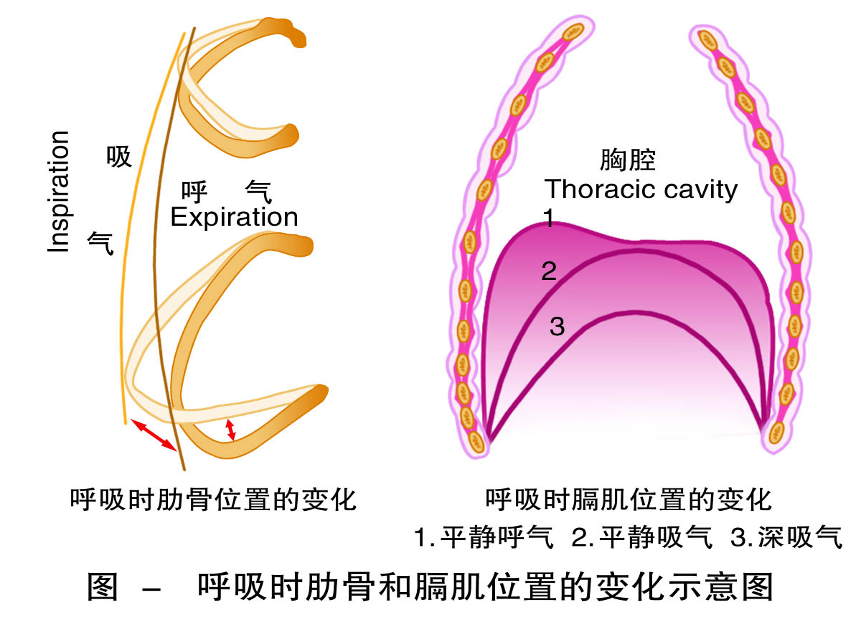 （1）吸气运动
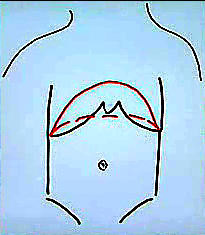 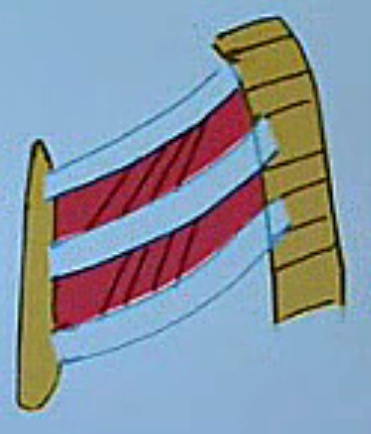 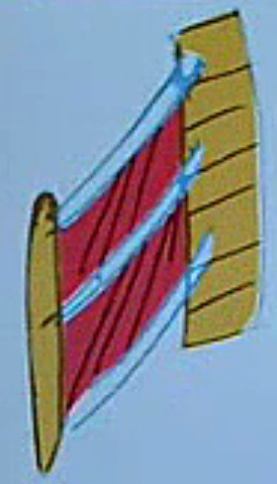 [Speaker Notes: 吸气时呼吸肌是一个主动的过程，呼气则是由膈肌和肋间外肌舒张所致，是一个被动的过程。]
膈肌收缩         肋间外肌收缩
              
  膈肌下降        肋骨、胸骨上提
           
胸廓上下径    前后径、左右径增大
           
          胸腔扩大                
                  
          肺扩张
           
    肺内压暂时下降（＜大气压）
           
      空气进入肺泡（吸气）
(1)平静吸气
（2）呼气运动
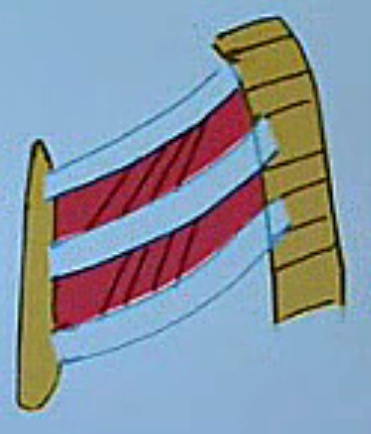 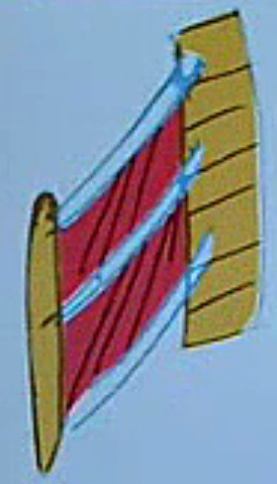 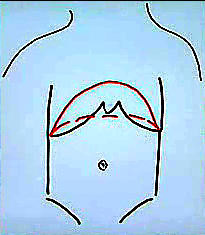 [Speaker Notes: 吸气时呼吸肌是一个主动的过程，呼气则是由膈肌和肋间外肌舒张所致，是一个被动的过程。]
（2）平静呼气：
吸气肌舒张
              
     膈肌上升、肋骨、胸骨下降
           
  胸廓上下径、前后径、左右径减小
           
                     肺回缩
           
        肺内压升高＞大气压
           
      气体由肺泡内排出（呼气）
2.呼吸运动的形式
平静呼吸：正常频率是12-18次/分。
  吸气是主动过程，呼气是被动过程。
用力呼吸：需要辅助呼吸肌参与。
辅助吸气肌：胸锁乳突肌
辅助呼气肌：肋间内肌、腹肌
吸气肌舒张及
      呼气肌收缩
     
 胸腔进一步缩小
           
   肺进一步回缩
           
肺内压进一步升高

       呼气(增多)
用力呼吸(深呼吸)时的肺通气原理：
吸气肌及
     辅助吸气肌收缩
              
     胸腔进一步扩大
           
       肺进一步扩张
           
   肺内压进一步下降

           吸气(增多)
(主动过程)
(主动过程)
说明：
用力呼吸时，吸气和呼气均为主动过程。
（2）胸式呼吸和腹式呼吸
胸式呼吸：
　　以肋间外肌舒缩，引起胸廓变化为主的呼吸运动称为胸式呼吸。
　　常发生于妊娠、腹水、腹腔肿瘤等。
腹式呼吸：
　　以膈肌舒缩，引起腹壁变化为主的呼吸运动称为腹式呼吸。
　　常发生于胸膜炎、胸腔积水等。
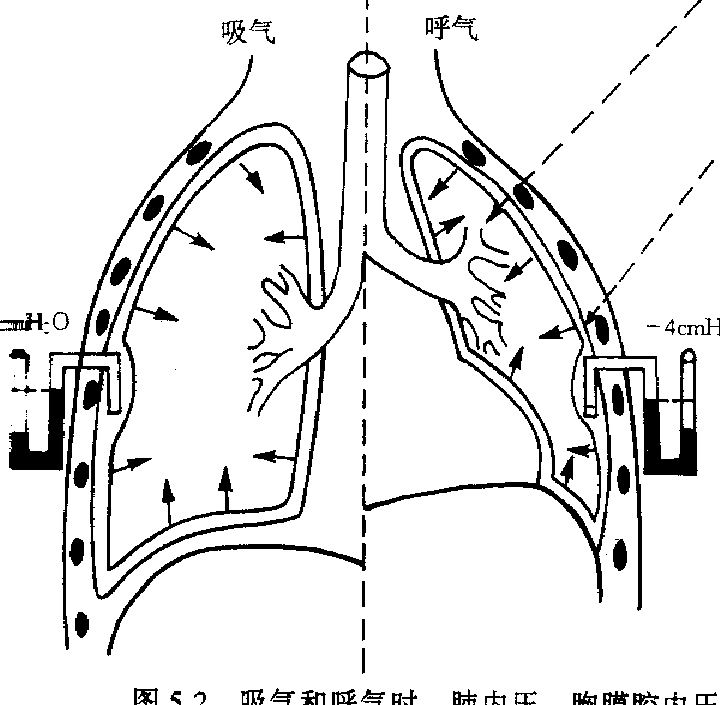 (二)肺内压
肺内压: 肺泡内的压力.
吸气过程中: 肺内压先降后升;
呼气过程中: 肺内压先升后降.
+2
+1
0
-1
-2
肺内压
胸内压
吸气
呼气
（三）胸膜腔内压：胸膜腔内的压力
1.胸膜腔内压数值与测定
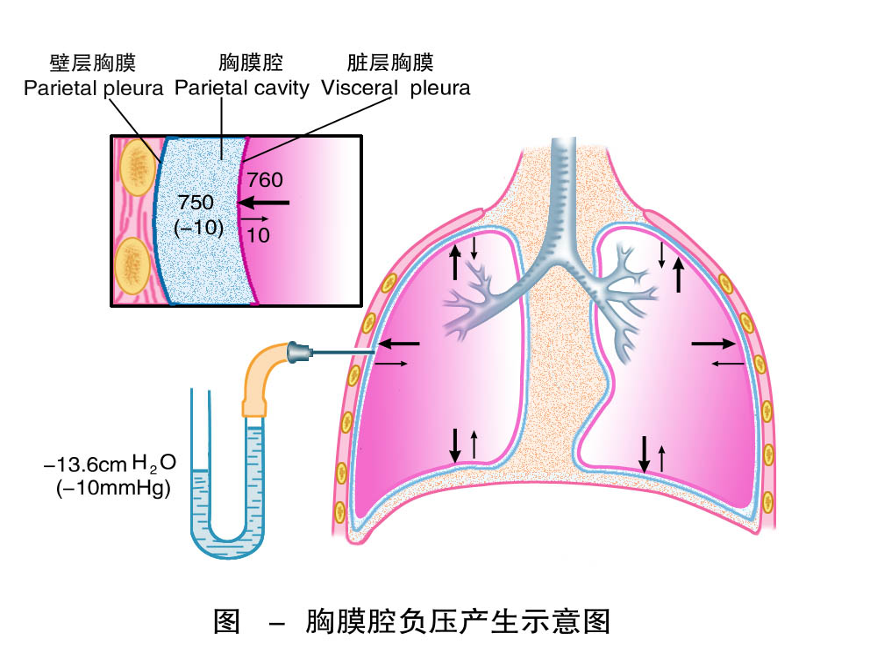 吸气末、呼气末
肺内压＝大气压
2.胸膜腔内压形成
肺内压
肺回缩力
胸内压＝
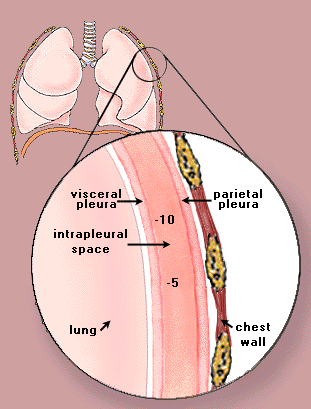 大气压＝０
胸内压＝ －肺回缩力
      平静呼气末：- 5～-3
      平静吸气末：-10～-5
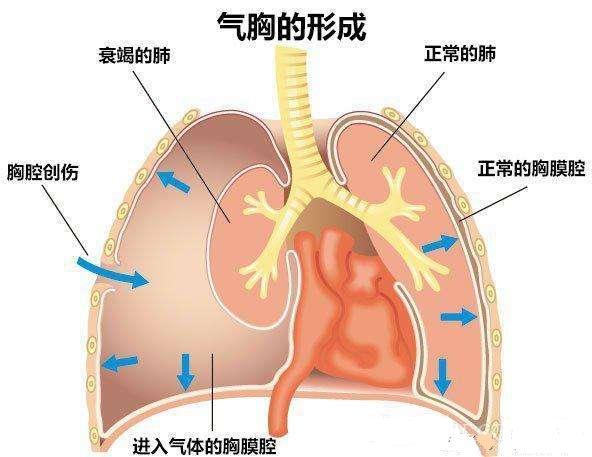 3.胸膜腔内压的生理意义:
保持肺的扩张状态不致萎缩;
保持胸腔内静脉和胸导管扩张,降低中心静脉压,促血流和淋巴液回流和心房的充盈;
使肺可随胸廓扩张而扩张,缩小而缩小;
二、肺通气过程中的阻力
(一) 弹性阻力
弹性阻力──弹性物体对抗外力作用所引起的变形的力。
顺应性──在外力作用下弹性组织的可扩张性。
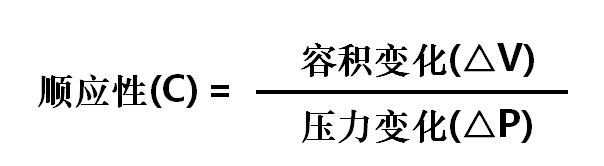 肺和胸廓都为弹性阻织，均能产生弹性阻力，其大小可用顺应性来表示
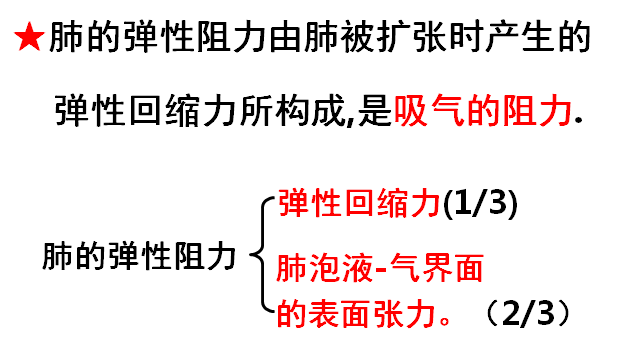 请修改这里的课程名称
（1）肺弹性纤维的回缩力
★ 肺组织本身的的弹性回缩力
     (是吸气的阻力,呼气的动力)
★随肺的扩张程度而变:
 吸气时→肺扩张→肺弹性回缩力增大;
 呼气时→肺回缩→肺弹性回缩力减小.
 肺气肿→肺弹性回缩力↓→呼气困难
（2）肺泡表面张力
存在于液-气界面(表面)的一种力。使液-气表面尽量缩小的一种力
肺泡表面张力——是向中心性的,使肺泡趋于缩小,形成肺泡弹性阻力,为吸气的阻力，呼气的动力.
肺泡表面张力的作用：
使肺泡回缩萎陷，形成回缩压力；
促进肺部组织液生成，严重可致肺水肿
使相通的大小肺泡压不稳定。
根据Laplace定律:



肺泡回缩压(P)与肺泡半径(r)成反比，与肺泡表面张力成正比。
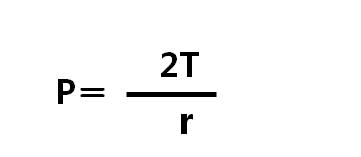 分析大小不同的两个相连的肺泡其回缩力和表面张力的关系:
假设两肺泡的T＝20dyn/cm2
    大肺泡r＝0.01cm
    小肺泡r＝0.005cm
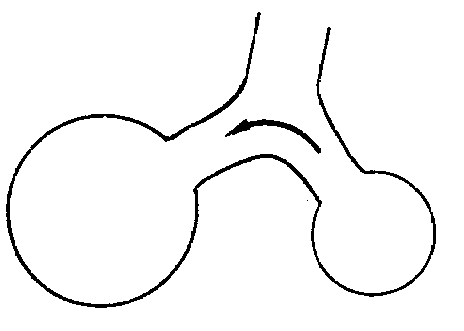 0.01cm
0.005cm
P(大)＝ 2×20 / 0.01＝4000(dyn/cm2)
                                ＝4(cmH2O)
P(小)＝ 2×20 / 0.005＝8000(dyn/cm2)
                                  ＝8(cmH2O)
[Speaker Notes: T:表面张力,P:回缩力]
(3) 肺泡表面活性物质
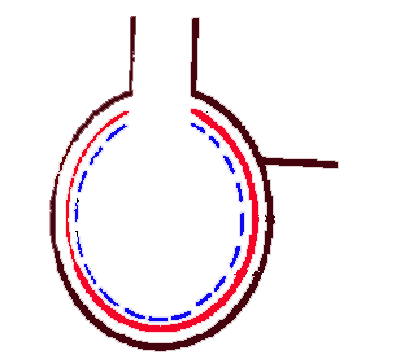 合成与释放:  肺泡Ⅱ型细胞
主要成份:二棕榈酰卵磷脂
肺泡
肺泡内液层
肺泡表面活性物质
分布及特点:
 呈单分子层分布在肺泡液体层表面
 极性端插入液体层,非极性端朝向肺泡腔
 分布密度与肺泡大小有关,小肺泡分布密度大,大肺泡  分布密度小。
吸气时: 密度↓→使回缩力↑→肺泡不致过大
呼气时: 密度↑→使回缩力↓→肺泡不致塌陷
呼气时肺泡缩小：
   分布密度增大
吸气时肺泡增大：
   分布密度下降
肺表面活性物质的分布密度可随肺泡
半径的改变而改变:
正常肺泡
r=0.005
P小=8
r=0.01
P大=4
肺泡表面活性物质的生理功能:
     -----降低肺泡表面张力
① 有助于维持肺泡的稳定性：
 1)防止吸气和呼气时肺泡过度膨胀和塌陷。
 2)保持大小肺泡容积的相对稳定。
Laplace定律:  P=2T/r
因此:实际
 P=2(T-X) / r
②减少肺间质和肺泡内组织液的生成,防止肺水肿的发生.
③降低吸气阻力，减少吸气作功，增加肺顺应性, 利于肺扩张.
2. 胸廓的弹性阻力
胸廓是一双向弹性体,弹性的作用依其所处位置而变
弹性阻力＝0
吸气末
呼气末
(二)非弹性阻力
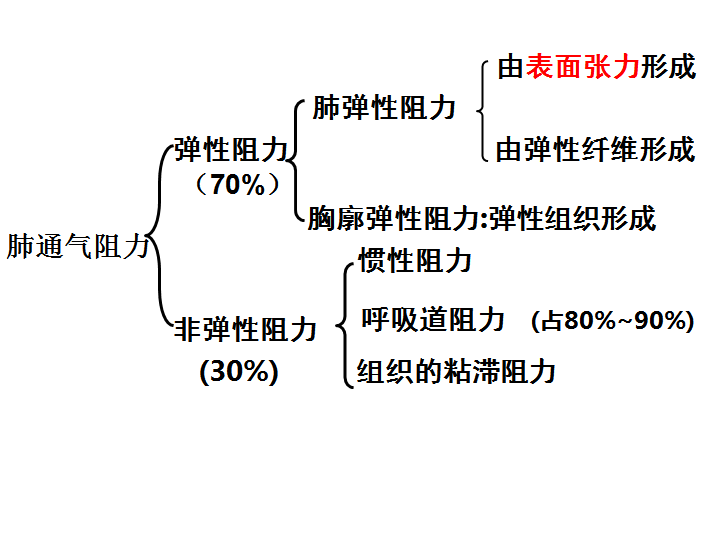 气道阻力
──气体流经呼吸道时,气体分子间和气体分子与气道壁之间的摩擦力

                           大气压与肺内压之差(cmH2O)
 气道阻力＝
                               单位时间内气体流量(L/S)
 产生气道阻力的主要部位:
     主支气管以上气道(占总阻80% ~ 90%)
     小气道（口径＜2mm）（占总阻约10%）
影响气道阻力的因素:
① 气流速度: 流速愈快→气流阻力愈大,呈正相关
② 气流形式:  层流阻力小，湍流阻力大；
③ 气道管径: 为影响气道阻力的主要因素。

★气道阻力与气道半径的四次方成反比。
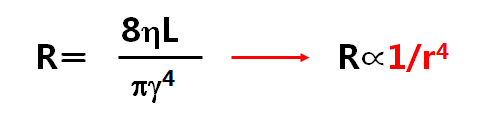 气道口径大小受神经与体液因素的影响
神经因素：
交感神经：激动Beta-2受体，气道平滑肌舒张，口径增大，气道阻力减少；
 副交感神经：激动M受体，气道平滑肌收缩，口径减少，气道阻力增大；
体液因素：组胺、5-羟色胺、缓激肽等都可使气道平滑肌强烈收缩甚至痉挛
肺通气是指:
A．肺与血液之间的气体交换
B．外界环境与气道间的气体交换
C．肺与外环境之间的气体交换
D．外界O2进入肺的过程
E．肺泡中CO2排至外环境的过程
有关平静呼吸的叙述，错误的是:
A．吸气时肋间外肌收缩
B．吸气时膈肌收缩
C．呼气时肋间内肌收缩
D．呼气时胸廓自然回位
E． 吸气是主动的过程
请修改这里的课程名称
有关胸膜腔内压的叙述，正确的是:
A．胸膜腔内存有少量气体
B．有利于胸腔内静脉血回流
C．在呼吸过程中胸内压无变化
D．胸内压大于肺回缩力
E．气胸时胸内压为负压
请修改这里的课程名称
维持胸膜腔内负压的必要条件是:
A.吸气肌收缩 
B.呼气肌收缩 
C.胸膜腔密闭 
D.肺内压高于大气压 
E.肺内压低于大气压
请修改这里的课程名称
有关肺表面活性物质生理作用的叙述，正确的是:
A．增加肺泡表面张力
B．降低肺的顺应性
C．阻止血管内水分滤入肺泡
D．增强肺的回缩力
E．降低胸膜腔内压
请修改这里的课程名称
下列哪一种情况下呼吸道口径增大:
A．交感神经兴奋
B．副交感神经兴奋
C．组胺释放
D．内皮素释放
E．前列腺素释放
请修改这里的课程名称
非弹性阻力主要组成是:
A．气道阻力
B．肺泡表面张力
C．组织粘滞阻力
D．肺回缩力
E．惯性阻力
请修改这里的课程名称
下列关于肺表面活性物质的叙述，错误的是:
A．由肺泡Ⅱ型细胞合成和分泌
B．主要成分是二棕榈酰卵磷脂
C．减少时可引起肺不张
D．增加时可引起肺弹性阻力增大
E．增加时可阻止血管内水分进入肺泡
请修改这里的课程名称
三、通气功能的评价
（一）肺容积和肺容量
肺容积: 
----肺内气体的容积.包括潮气量、补吸气量、补呼气量、余气量。
肺 容 量 
----指肺容积中两项或两项以上的联合气体量,包括深吸气量、功能余气量、肺活量和肺总量。
深吸气量
肺活量
补吸气量(吸气储备量)
      1500~2000ml
补呼气量(呼气储备量)
        900~1200ml
肺总量
功能余气量
余气量
1000~1500ml
潮气量
400~600ml
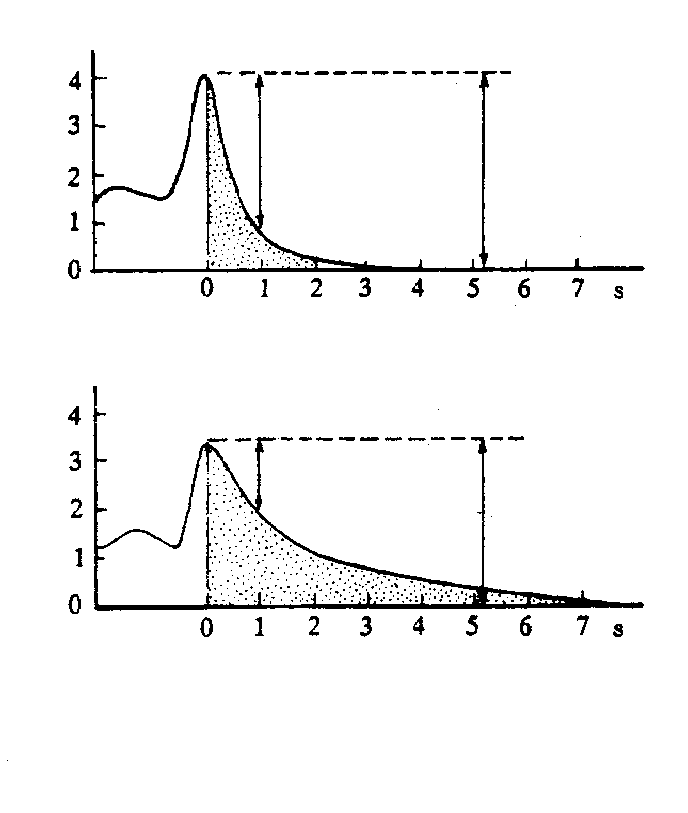 用力呼气量(时间肺活量)
----尽力最大吸气后再尽力尽快呼气, 在一定时间所
能呼出的气量,通常以它所占
用力肺活量百分比表示。

第一秒  第二秒  第三秒
  83%     96%       99%
A
B
图5-7  用力肺活量和用力呼气量A:正常人    B:气道狭窄患者
纵坐标的“0”    等于残气量
（二）肺通气量和肺泡通气量
1.每分通气量: 即肺通气量，指每分钟吸入或呼出的气体总量。
                  肺通气量 = 潮气量×呼吸频率

平静呼吸时, 正常成人约为:
500ml×(12~18)次/分＝ 6~9L/min
最大通气量: 尽力作深、快 吸气时的肺通气量。
正常成人约为70~120L/min。反映了通气量的贮备潜能，是估
算一个人能进行多大运动量的重要生理指标。
2. 肺泡通气量
每分钟在肺泡中进行气体交换的有效通气量。
无效腔-----从鼻到肺泡, 凡没有参与肺泡与血液间的气体交换的容积.
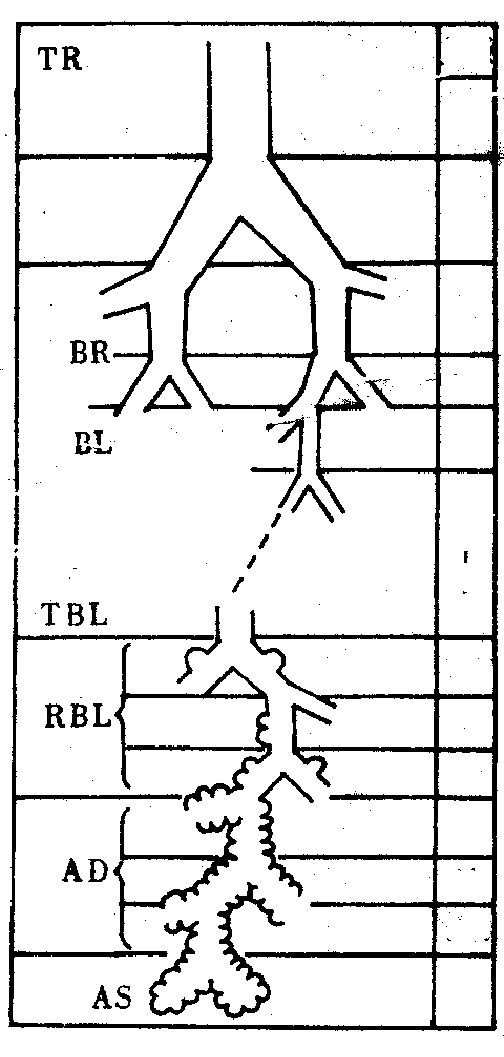 分级
0
1
2
3
4
17
19
20
22
23
①解剖无效腔:从鼻到终末细支气管的呼吸道容积, 正常成人约150ml。
 ②肺泡无效腔:没有与血液进行气体交换的肺泡的容积,平卧时很小。
 ③生理无效腔= 解剖无效腔+肺泡无效腔
解剖无效腔
≈ 解剖无效腔
肺泡通气量＝(潮气量－无效腔气量)×呼吸频率
★ 肺泡通气量比肺通气量更能反映肺通气的真实效能
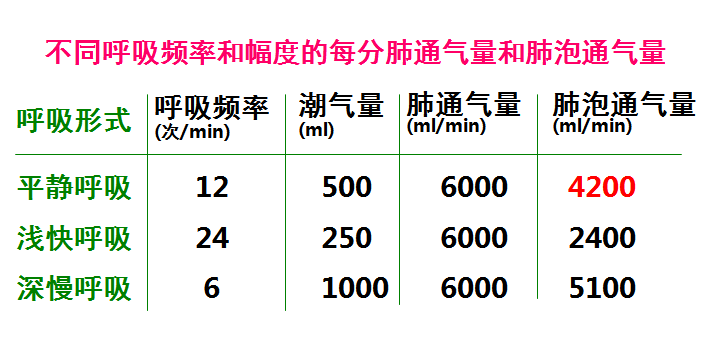 表明:1.在一定范围内深而慢的呼吸更有效
          2.肺泡通气量比肺通气量更能反应肺通气的真实效能.
潮气量增加(其他因素不变)时，下列项目中将增加的是:　 
A．补呼气量 
B．功能残气量 
C．补吸气量 
D．肺泡通气量 
E．肺泡C02张力
评价肺通气功能，下列哪个指标较好:
A．潮气量
B．功能余气量
C．肺活量 
D．补吸气量
E．用力呼气量
请修改这里的课程名称
某人的最大通气量为70L／min，安静时肺通气量为6L／min，其通气贮量百分比为:
A.100％ 
B.120％ 
C.91％ 
D.64％ 
E.30％
请修改这里的课程名称
每分肺通气量和每分肺泡通气量之差为:
A.肺活量×呼吸频率 
B.潮气量×呼吸频率 
C.余气量×呼吸频率 
D.功能余气量×呼吸频率 
E.无效腔气量×呼吸频率
请修改这里的课程名称
第二节    气体交换
一、气体交换的原理
二、气体交换过程
三、影响气体交换的因素
(一)气体交换的原理
1.气体的扩散
肺泡、组织与血液之间气体交换是通过扩散进行的；
在海平面，空气的压力为760 mm Hg，由O2构成的压力为158.4 mmHg（760 mm Hg  20.84%），简称O2分压； 
肺泡气中， O2分压低于空气的O2分压，
                           CO2分压则远大于空气的CO2分压。
影响气体分子在液体和液-气之间扩散的因素
1.气体的分压差（P）
2.气体分子量（MW）和物理溶解度（S）
3.扩散面积（A）和距离（d）
4.温度(T)
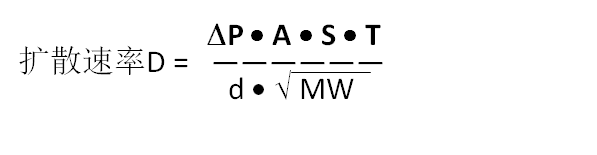 [Speaker Notes: 相对分子量的气体扩散速度较快,溶解度大的气体扩散得也快.氧气与二氧化碳的扩散速度比较.]
二、气体交换的过程
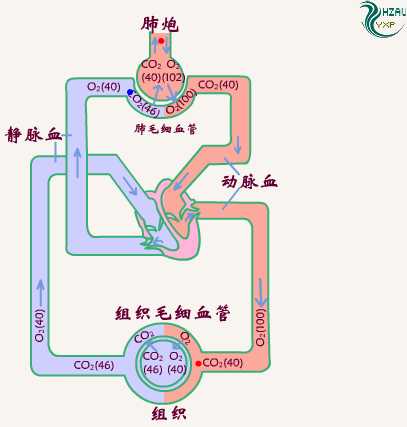 肺换气过程
组织换气过程
三、影响气体交换的因素
（一）影响肺换气的因素
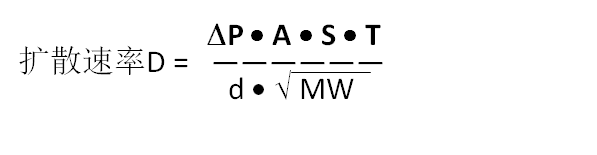 1.
2.呼吸膜的厚度
肺泡内气体与肺泡壁毛细血管之间共有6层结构(<1 m)，构成呼吸膜
呼吸膜厚度增加一倍，气体扩散速率即降低一倍。
请修改这里的课程名称
2.呼吸膜的面积：正常成年人呼吸膜总面积达70 m2。

安静状态时仅有40 m2参与气体交换，很大的储备面积。
运动，毛细血管开放数量、程度增加，面积
肺不张、肺气肿、肺叶切除等情况下呼吸膜面积减少。
3.通气/血流比值
是指每分种肺泡通气量（VA）和每分肺血流 量（Q）之间的比值，简写为VA/Q。
正常成年人安静时约为0.84（肺泡通气量4200 mL / 肺血流量5000 mL）
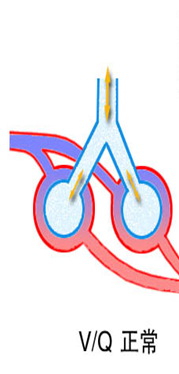 请修改这里的课程名称
VA/Q >0.84
肺泡气CO2及O2分压与湿润的空气相等，但由于没有血流，同样不能进行气体交换，相当于出现了无效腔。这种无效腔称为生理无效腔。
VA/Q <0.84   
肺泡气CO2及O2分压很快与静脉血的CO2及O2分压达到平衡，流经肺泡的静脉血相当于未进行气体交换就回到心脏，犹如发生了动－静脉短路。
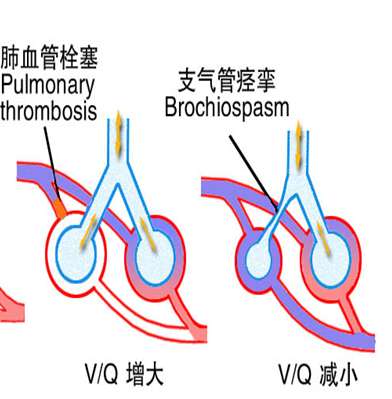 请修改这里的课程名称
第三节   气体在血液中的运输
一、氧的运输形式
1．物理溶解：占1.5%            
2．化学结合： （占98.5%）
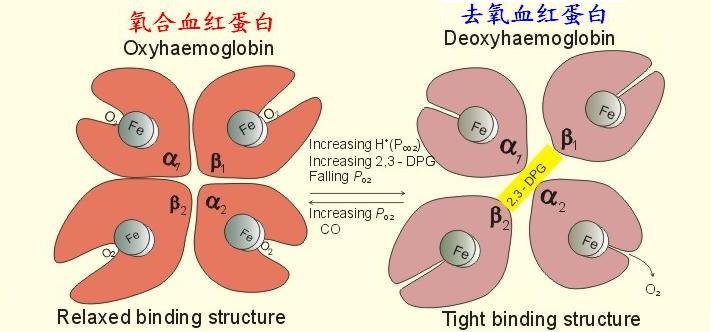 请修改这里的课程名称
（一）氧和血红蛋白的结合
Hb＝1个珠蛋白 ＋ 4个血红素（Fe2+＋4个吡咯基）
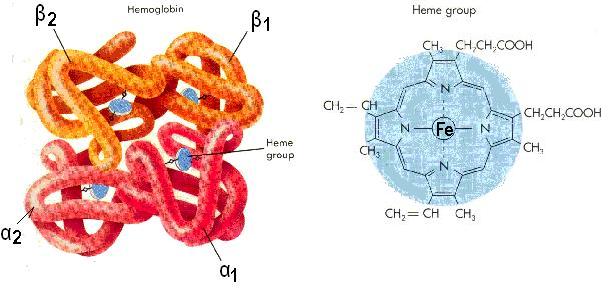 一分子Hb可结合4分子O2
请修改这里的课程名称
（二）血氧饱和度
血氧含量：每升血液中的实际含氧量。

血氧容量：1L血液中Hb所能结合的最大O2量。

血氧饱合度：血氧含量/血氧容量*100%。

血氧饱合度：动脉血98%，静脉血75%
请修改这里的课程名称
（三）氧解离曲线及其影响因素
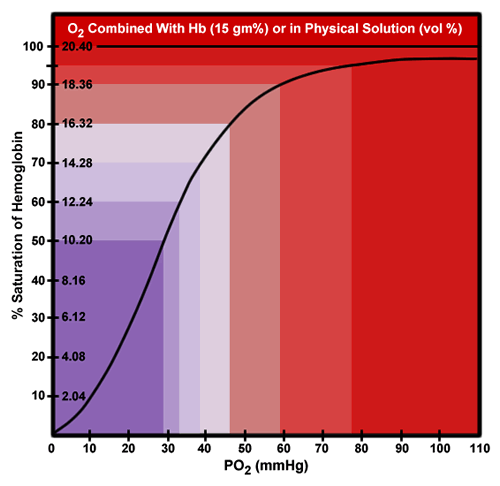 氧解离曲线是表示氧分压与血氧饱和度关系的曲线。
表示不同P02下，O2与Hb分离和结合情况。
请修改这里的课程名称
[Speaker Notes: 上段：正常我们的氧分压是100mmH.
中段：组织中的氧分压是30mmH，保证血液流经组织时可释放适量的氧气供组织使用，保证的是安静状态下组织代谢的需要。
下段：保证组织活动加强时有足够的氧气供组织细胞摄取。组织活动加强时，氧分压是15mmH。]
影响氧解离曲线的因素：血液pH、PCO2、温度和二磷酸甘油酸
血液pH降低，PCO2增加均使氧解离曲线右移，可解离更多的供组织利用；血液pH升高，PCO2降低，曲线左移，有利于活动组织从血注中获得更多的O2也有利于肺泡毛细血管中的Hb与O2结合；
温度升高，曲线右移可解离更多的O2供组织使用；
2,3-DPG浓度升高， Hb对O2的亲合力降低，氧解离曲线右移，相反，曲线左移；
[Speaker Notes: DPG：红细胞无氧酵解的产物二磷酸甘油酸。氧离曲线纵座标反映的是氧气与血液结合的量，越往下，代表释出来的氧气越多。]
二、二氧化碳的运输
1．物理溶解：占5%
 2．化学结合：占95%
1）碳酸氢盐方式         
2）氨基甲酸血红蛋白
1、物理溶解方式：占5%
    每100 ml的血液只能运输0.3 ml的CO2。
2、碳酸氢盐结合方式：占88%
   从组织扩散入血液的CO2进入红细胞后形成H2CO3，进一步解离成HCO3-和H+。HCO3-载体扩散入血液（Cl-同时进入红细胞），多余的H+与血红蛋白结合。
3、氨基甲酸血红蛋白结合方式：占7%
   一部分CO2与血红蛋白的氨基结合生成氨基甲酸血红蛋白。
O2分压最高的部位是:
A．动脉血
B．静脉血
C．组织细胞
D．毛细血管
E．肺泡气
请修改这里的课程名称
CO2分压最高的部位是:
A．动脉血
B．组织液
C．静脉血
D．肺泡气
E．毛细血管血液
请修改这里的课程名称
有关紫绀的叙述中，错误的是:
A．1升血液中去氧血红蛋白量达50g以上时，可出现紫绀
B．CO中毒时不出现紫绀
C．贫血时一定出现紫绀
D．高原性红细胞增多症可出现紫绀
E．肺原性心脏病时可出现紫绀
请修改这里的课程名称
对通气/血流比值的叙述，正确的是:
A．正常值为O.48
B．比值减小表示肺泡无效腔增大
C．比值增大表示功能性动—静脉短路增加
D．肺的各部分比值相同
E．比值增大或减小都可导致缺02与CO2潴留
请修改这里的课程名称
关于影响肺换气的因素,错误的是:
A． 气体扩散速率与呼吸膜厚度成反变
B． 扩散速率与呼吸膜面积成正比
C． 通气/血流比值增大有利于换气
D． 通气/血流比值减小不利于换气
E． 扩散速率与温度成反比
请修改这里的课程名称
氧离曲线是:
A．PO2与血氧容量间关系的曲线
B．PO2与血氧含量间关系的曲线
C．PO2与血氧饱和度间关系的曲线
D．PO2与血液pH间关系的曲线
E. PO2与PCO2间关系的曲线
请修改这里的课程名称
氧离曲线右移是因为:
A．体温升高
B．血液pH升高
C．血液PCO2降低
D．2，3-磷酸甘油酸减少
E．H＋浓度下降
请修改这里的课程名称
关于气体在血液中运输的叙述，下列哪项是错误的？ 
A．O2和CO2都以物理溶解和化学结合两种形式存在于血液中 
B．O2的结合形式是氧合血红蛋白 
C．O2与血红蛋白结合快、可逆、需要酶催化 
D．CO2主要以HCO3—形式运输 
E．CO2和血红蛋白的氨基结合不需酶的催化
请修改这里的课程名称
第四节    呼吸运动的调节
一、呼吸中枢与呼吸节律的形成
二、呼吸运动的反射性调节
请修改这里的课程名称
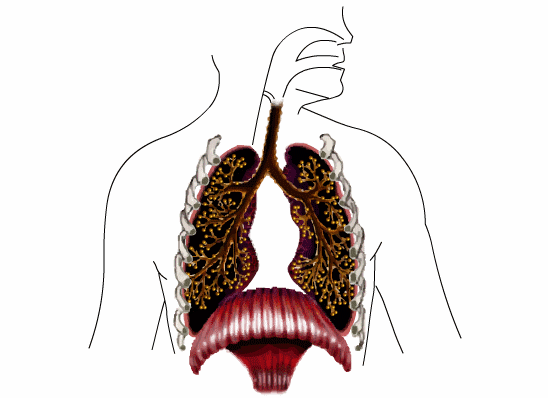 呼吸运动的特点:  
有自律性但又受意识的控制.
呼吸运动的调节系统包括:
 (1)自主呼吸节律调节系统(低位脑干)
 (2)随意呼吸调节系统(大脑皮层).
(一)呼吸中枢
各级呼吸中枢：中枢神经系统内产生和调节呼吸运动的神经细胞群。
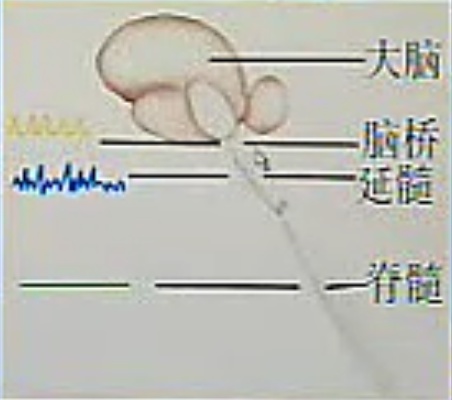 1.脊髓
   2.延髓
   3.脑桥
   4.高级中枢
1.脊髓
本身不产生节律性的呼吸，高位脑和呼吸肌的中继站。
2.延髓
基本中枢，产生自主无意识的呼吸节律，
(1)背侧呼吸组(DRG):主含吸气神经元，支配膈肌运动神经元；
(2)腹侧呼吸组(VRG)：含吸气和呼气两类神经元，支配肋间外肌、肋间内肌和腹壁肌的运动神经元，喉部的呼吸辅助肌；
3.脑桥的呼吸神经元:
 呼吸调整中枢的作用是限制吸气，促使吸气向呼气转换. 

4.高位中枢：
大脑皮层（随意呼吸调节系统）、边缘系统、下丘脑等
[Speaker Notes: 大脑皮层和边缘系统，下丘脑对呼吸运动均有调节作用，尤其是大脑皮层可控制呼吸的频率和深度。]
脑桥呼吸调整中枢
+
+
+
延髓中枢吸气活动发生器活动被抑制
–
+
+
迷走神经
脊髓吸气肌运动神经元舒张
脊髓吸气肌运动神经元
肺牵张感受器
吸气
呼气
肺扩张
(二)呼吸节律的形成（局部神经回路反馈控制假说）
延髓中枢吸气活动发生器,吸气神经元
延髓吸气切断机制
[Speaker Notes: 当吸气切断机制神经元兴奋时，其以负反馈的形式抑制中枢吸气活动发生器神经元的活动，使吸气及时终止，转为呼气。]
二、呼吸运动的反射性调节
(一)  肺牵张反射
吸气时支气管、细支气管被扩张，管壁平滑肌层内的牵张感受器受到牵拉刺激而兴奋。牵张感受器的兴奋导致吸气抑制，促使吸气向呼气转化。这一反射称为肺牵张反射或Hering-Breuer反射。
包括：肺扩张反射和肺缩小反射
请修改这里的课程名称
１．肺扩张反射：
　      肺扩张时
　　  抑制吸气的反射
　
２．肺缩小反射：
　　肺缩小时引起
　　吸气反射
肺扩张反射
吸气      肺扩张         肺牵张感受器
迷走神经
延髓
抑制吸气发生呼气
吸气切断机制
正常人体平静呼吸时, 肺牵张反射不参与对呼吸的调节
[Speaker Notes: 肺扩张反射的生理意义：防目吸气过深过长，加速吸气向呼气转换，以保持罗快的呼吸频率。切断动物颈部双侧迷走N后，可见吸气明显延长，吸气加深，表现为深而慢的呼吸。]
(二)化学感受性反射
外周感受器
-颈动脉体、主动脉体，
感受PCO2、PO2、H+
中枢感受器：
-延髓腹外侧-H+
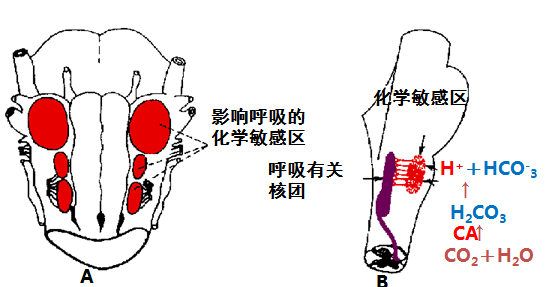 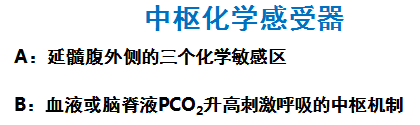 外周化学感受器
请修改这里的课程名称
CO2、H+和O2对呼吸的影响
1.CO2：
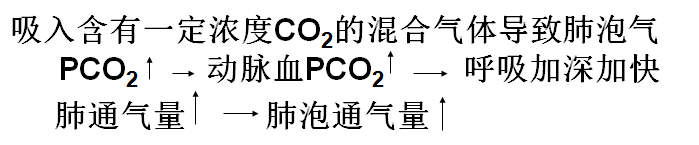 两条途径：
①刺激中枢化学感受器    主要，潜伏期较长
    CO2分压的升高导致脑脊液或血液H+浓度的升高，兴奋中枢化学感受器。


②刺激外周化学感受器    次要，但潜伏期较短。
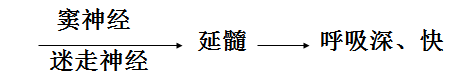 CO2调节呼吸最重要的生理性化学因素
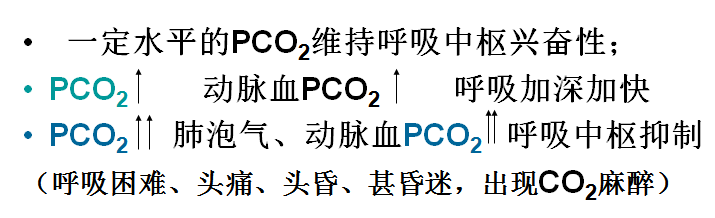 2.H+对呼吸的影响：
影响：动脉血H+浓度         呼吸加深加快，降低则导致呼吸抑制
途径：H+通过刺激外周化学感受器兴奋呼吸
   
血液中的H+难以通过血-脑脊液屏障血-脑屏障

外周化学感受器在H+浓度升高导致的呼吸反应中起主要作用。
3.低氧对呼吸的影响：
影响：动脉血PO2                呼吸兴奋
           动脉血PO2                 呼吸抑制
途径：
完全是通过刺激外周化学感受器所致。
低氧对呼吸中枢的直接作用是抑制。
严重缺氧时，当外周化学感受器的传入兴奋不足以克服低氧的直接抑制作用，终将导致呼吸抑制。
（三）其他反射
1.咳嗽反射
感受器:  喉、气管、支气管的粘膜
                                   大支气管以上对机械刺激敏感
       支气管
                                   二级支气管以下部位对化学刺激敏感
传入神经：迷走神经
中枢：延髓触发一系列反射效应
２．喷嚏反射：
感受器：鼻粘膜
传入神经：三叉神经
中枢：延髓
  反射效应：
腭垂下降，舌压向软腭，气流从鼻腔喷出排除鼻腔的刺激物
（四）特殊环境呼吸
高海拔:呼吸加深加快，有一定程度缺氧；
潜水:肺被压缩,呼吸阻碍力增大,呼吸深而慢；
运动:呼吸运动被反射性刺激，呼吸加深加快；
请修改这里的课程名称
基本的呼吸节律产生于:
A．脊髓
B．延髓
C．脑桥
D．中脑
E．大脑
请修改这里的课程名称
呼吸调整中枢位于:
A. 脊髓
B. 延髓
C．脑桥
D．中脑
E．间脑
请修改这里的课程名称
中枢化学感受器位于:
A. 大脑皮层
B. 延髓腹外侧部
C. 脑桥上部
D. 下丘脑
E．视前区—下丘脑前部
请修改这里的课程名称
生理情况下，血液中调节呼吸的最重要因素是:
A．CO2
B. H＋
C．O2
D. OH＋
E. NaHCO3
请修改这里的课程名称
缺氧兴奋呼吸的途径是通过刺激:
A．外周化学感受器
B．中枢化学感受器
C．延髓呼吸中枢
D．脑桥呼吸中枢
E.下丘脑呼吸中枢
请修改这里的课程名称
慢性肺心病患者经常有CO2潴留，若吸入纯O2可致呼吸暂停，因为这种病人呼吸中枢兴奋性的维持主要靠: 
A.高CO2刺激外周化学感受器 
B.高CO2刺激中枢化学感受器 
C.缺O2刺激中枢化学感受器 
D.缺O2刺激外周化学感受器 
E.缺O2直接刺激呼吸中枢
请修改这里的课程名称
《生理学》
《呼吸》
敬请关注下一章内容
《消化与吸收》